Taiwan Team (2017)
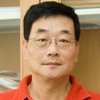 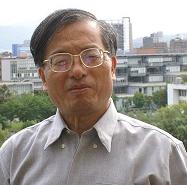 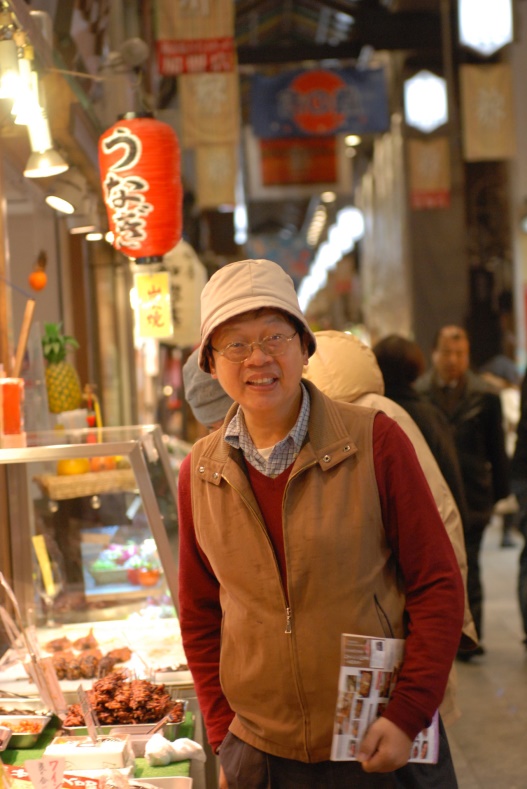 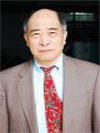 李志豪
林文偉
楊德良
陳正宗
中央研究院
交通大學
台灣大學
海洋大學
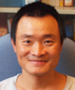 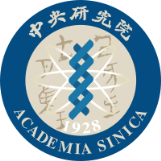 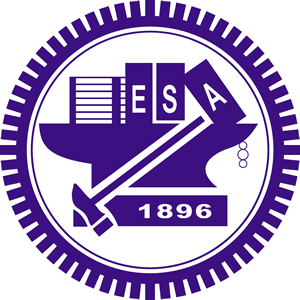 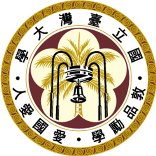 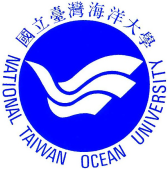 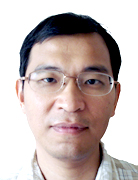 王振男
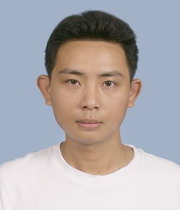 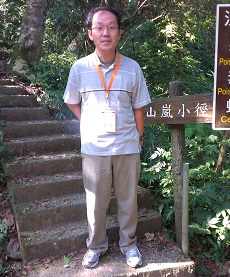 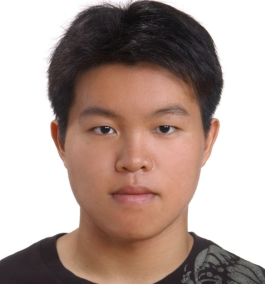 台灣大學
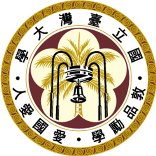 李國明
林景隆
劉聚仁
陳鵬文
成功大學
成功大學
成功大學
中興大學
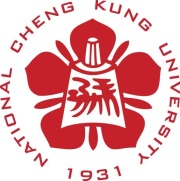 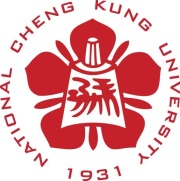 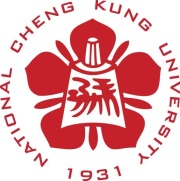 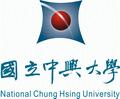